MUCCRI: MAK Centre for Climate Change  Research and InnovationsUSAID/Uganda Education and Research to Improve Climate Change Adaptation Activity
Lynne M Carter, PhD, Chief of Party
Mfitumukiza David, Climate Adaptation specialist
Makerere University Centre for Climate Change Research and Innovations (MUCCRI)
Launched in 2013 motivated by the need to:
 Strengthen climate change research, innovations and information dissemination 


Initiated through Rockefeller Funding to CAES
“Strengthening East African Resilience and Climate Change Adaptation Capacity through Training, Research and Policy Interventions”
Initiated the institutionalization process of MUCCRI
Initiated review of curricula at CAES to include climate science and climate change issues
Undertook research on climate change 

In Final Stages of Makerere University Institutionalization
MUCCRI
Structured to work in 4 thematic areas:
 Climate Science
Mitigation
Adaptation
Policy, Training and Outreach
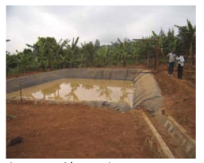 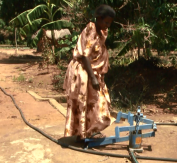 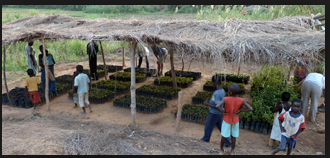 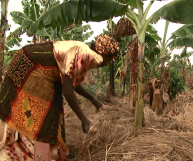 Research During MUCCRI Start-up
Climate change adaptation and resilience among small holder farmers

Adapting to climate change in Uganda’s agricultural production and natural resources management systems

Improving integrated production and pest management of rice for climate change adaptations in Uganda

Screening of forages for drought tolerance and reseeding ability for feed and adaptation to climate change of dry-lands

Carbon sequestration of selected indigenous trees in Uganda’s rural landscapes
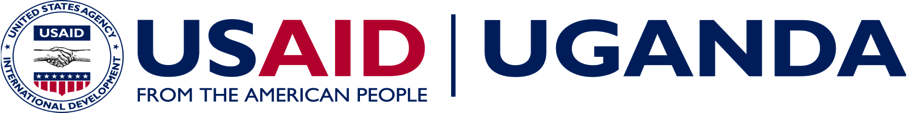 Partners
USAID/Uganda Education and Research to Improve Climate Change Adaptation Activity
FHI 360
Makerere University (MAK), College of Agricultural and Environmental Studies (CAES)
National Agricultural Research
	 Organization (NARO)
International Institute for Tropical        	Agriculture (IITA)
USAID/Uganda Feed the Future activities
Government of Uganda
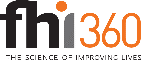 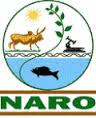 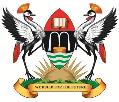 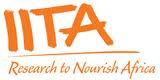 Main Activity Goal
Assist Ugandans to build a hub of academic, professional development and research excellence in climate science, climate adaptation and related disciplines. With the hope that this hub will attract more research opportunities for MAK faculty from many disciplines and colleges and provide to Uganda the focus on climate information that will help the development of sustainable responses to a changing climate 

This Activitiy is in partnership with Makerere University’s (MAK) College of Agricultural and Environmental Sciences (CAES) with goal of  establishing and supporting of the Makerere University Centre for Climate Change Research and Innovations (MUCCCRI).
………….
While this effort builds upon a Rockefeller grant that was provided to CAES to support the start of establishing MUCCRI – the Centre will have a broader approach than just climate adaptation and capacity building – the focuses of this Activity – it will include: education, research, and policy considerations that address both adaptation and mitigation related issues.
Four Activity Result Areas
Support MUCCRI establishment
Build capacity through formal and informal education and training options
Generate high quality climate change and climate adaptation research
Disseminate research findings and other relevant climate change related information
1. Support MUCCRI: Institutional structure of MUCCRI        is established and supports MUCCRI objectives
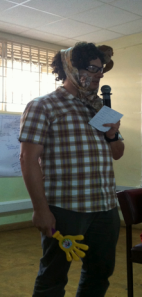 Example Activities for Year One

Whole System in the Room Meeting and other partner networking efforts
Support official recognition of MUCCRI  by the University
Encourage inclusion of MUCCRI in the CAES strategic plan
Set-up Adapt2CC platform /website – for MUCCRI
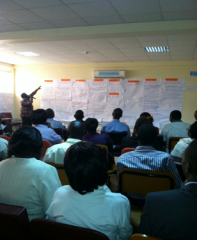 2. Build capacity: MUCCRI provides cutting edge short and long term training to students, staff, and external stakeholders
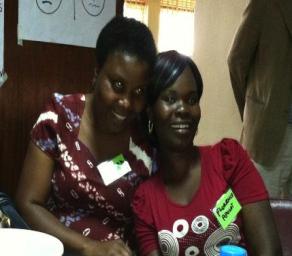 Example Activities Year One

Provide training and materials to Uganda media
Provide training to District Environment Officers, Army
Support the process of approval for the MSc in Climate Sciences
Identify and access on-line course offerings
Plan a monthly seminar series
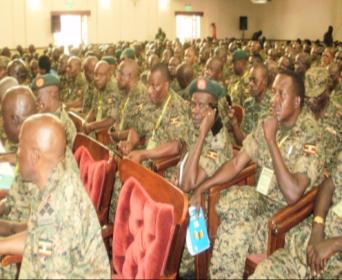 3. High quality research: MUCCRI is generating high quality climate change and climate change adaptation research
Example Year One Activities

Cooperate with IITA/NARO
Support Student research scholarships
Integrate aWhere platform into 
         research outputs
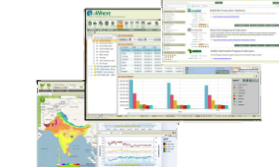 4. Disseminate research findings and other relevant information: MUCCRI is communicating with external stakeholders and disseminating climate change adaptation information
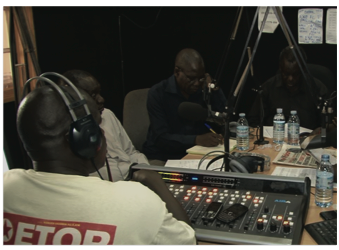 Examples of Year One Activities

Work with partners to establish a dissemination pathway
Research generators
Community agents
Extension
Media
Cross-cutting activities: CLA, Gender, Youth
Collaboration, Learning , Adapting: revisions to planned activities  – including research - through consultations – more important than its placement shows
Gender considerations: focused gender small projects to support some of the research efforts
Youth engagement: preparing Climate Change Association students to work with younger students; require all supported researchers to work with youth
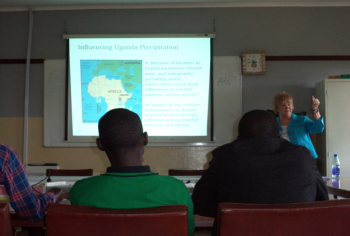 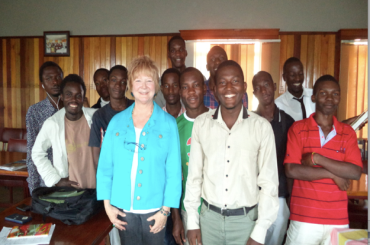 Thank You
Contact Info

Lynne M Carter, PhD
lcarter@fhi360.org


David Mfitumukiza, PhD
dmfitumukiza@fhi360.org